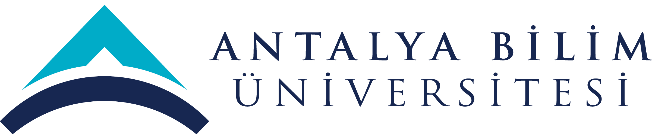 2021 YILI 
YÖNETİMİN GÖZDEN GEÇİRME TOPLANTISI 
(YGG) 

24.02.2022, 11:00
MÜHENDİSLİK ve DOĞA BİLİMLERİ FAKÜLTESİ
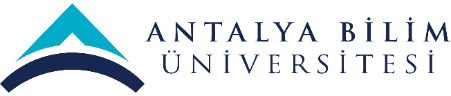 MİSYON-VİZYON-POLİTİKA
BİRİMİN MİSYONU Fakültemiz, mühendislik ve fen bilimleri bilgilerini kullanarak mezunlarına toplumun sürekli değişen ihtiyaçlarını karşılamak için yetkin ve bilimsel olarak donanımlı bir şekilde mesleklerini uygulama ve alanlarında gelişimlerine devam etmelerini sağlamayı amaçlamış olup mühendislik alanlarda çalışabilecek donanımda ve alanlarında yüksek kalitede eğitim almış mesleki ve etik değerlere saygılı mezunlar vermeyi hedeflemektedir. Fakültemiz misyonunun vazgeçilmez ana kaynaklarını araştırmada yenilik, girişimcilik, mükemmellik ve çeşitlilik oluşturmaktadır. Ayrıca, Fakültemiz mesleki ve akademik etik değerlere ve ülkemiz çıkarlarına uygun davranan ve topluma karşı sorumluluk bilincini teşvik eden bir öğrenme ortamı sağlamaya gayret etmektedir. Öte yandan, bireylerin çeşitlilik ve yaratıcılıklarını keşfetmeyi, mühendislik ve uygulamalı teknolojilerinden yararlanma fırsatlarının sunulması hedeflenirken bireyin yeteneklerine saygı kültürü de göz önünde bulundurulmaktadır.
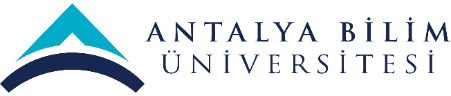 MİSYON-VİZYON-POLİTİKA
BİRİMİN VİZYONU
Fakültemiz, robotik, mekanik, imalat, enerji (yenilenebilir ve nükleer), algoritmalar ve yapay zeka, siber güvenlik, savunma teknolojileri, biyomalzemeler, sağlık, tanı ve sağlık bilişimi gibi yeniçağın önde gelen ve önemli toplumsal ihtiyaçlarının karşılanmasında kamu ve/veya özel kurumlarla iş birliği yaparak önümüzdeki yıllarda öncü mühendislik ve doğa bilimleri fakülteleri arasında önemli bir rol üstlenerek toplumun gelişimine katkıda bulunacaktır.
ÇALIŞMA POLİTİKASI
…………………………………………………………………………………………………………………………………….
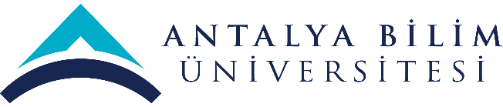 SWOT (GZFT) ANALİZİ
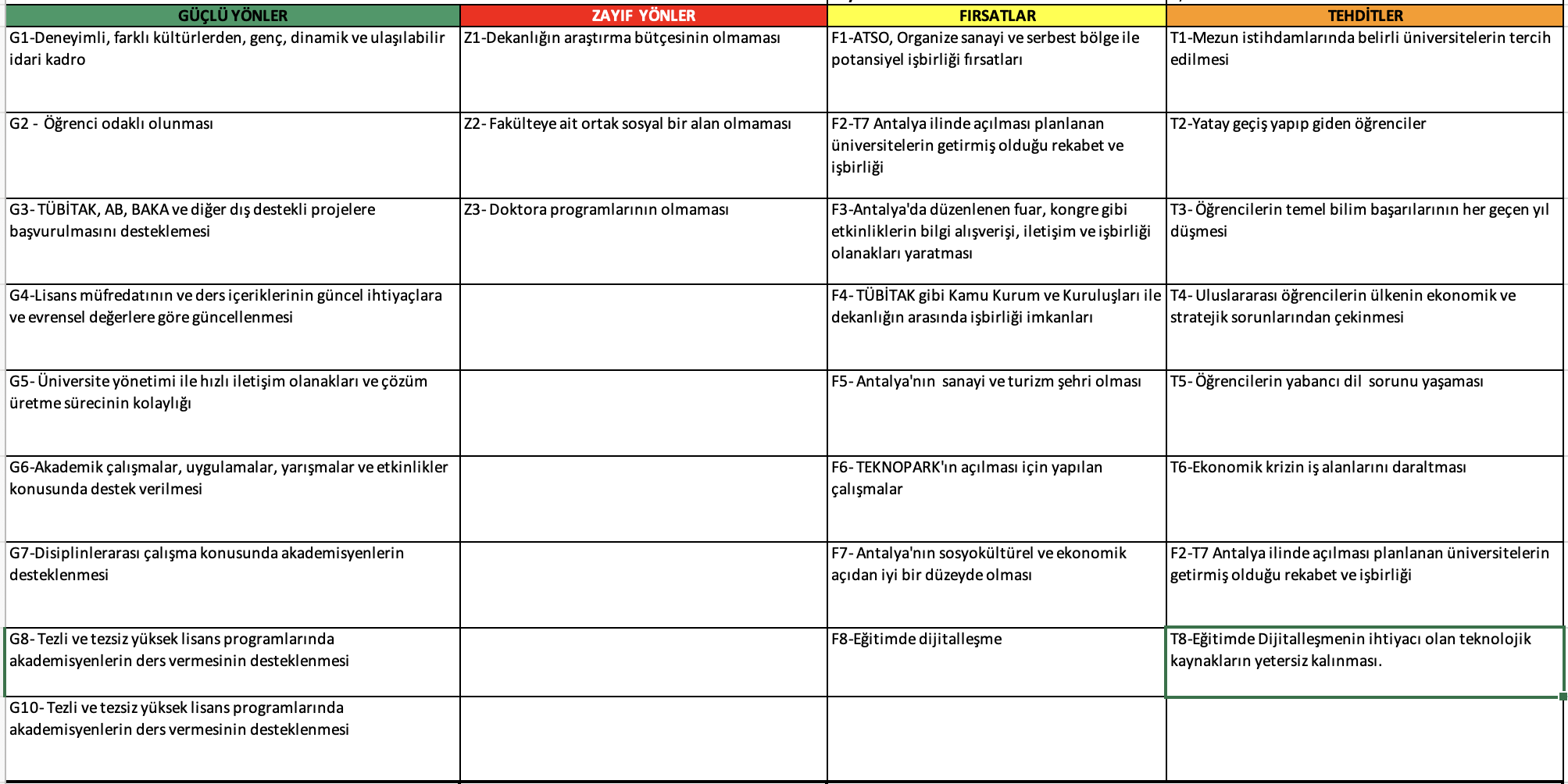 PAYDAŞ BEKLENTİLERİ
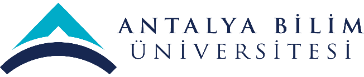 PAYDAŞ BEKLENTİLERİ
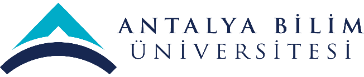 MEVCUT KAYNAKLAR ve  İHTİYAÇLAR
(FİZİKİ, MALZEME, TEÇHİZAT, EKİPMAN vb.)
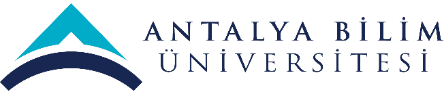 Not:  Bu bilgiler bölümlerde toplanmaktadır ve YGG sunumlarına eklenmiştir.
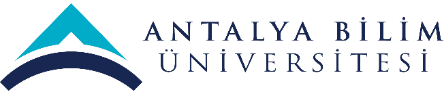 MEVCUT KAYNAKLAR ve  İHTİYAÇLAR
(TEKNOLOJİK, YAZILIM, DONANIM vb.)
Not: Bu bilgiler bölümlerde toplanmaktadır ve YGG sunumlarına eklenmiştir.
MEVCUT KAYNAKLAR ve  İHTİYAÇLAR
(İŞ GÜCÜ-İNSAN KAYNAĞI)
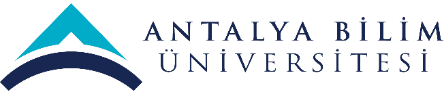 Not: Bu bilgiler bölümlerde toplanmaktadır ve YGG sunumlarına eklenmiştir.
SKORU YÜKSEK OLAN ve AKSİYON GEREKTİREN RİSKLER
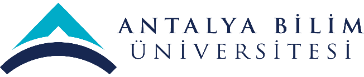 PAYDAŞ GERİBİLDİRİMLERİ
(ANKET ANALİZLERİ)
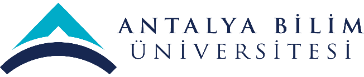 Mühendislik ve Doğa Bilimleri Fakültesi İdari Anket Analizlerine göre öğrenci memnuniyeti

2020-2021 Bahar yarıyılında %82.1
2021-2022 Güz yarıyılında %80.8

olarak ölçümlenmiştir.
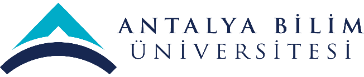 PAYDAŞ GERİBİLDİRİMLERİ
(HAYATA GEÇİRİLEN ÖNERİLER ve AKSİYON ALINAN ŞİKAYETLER)
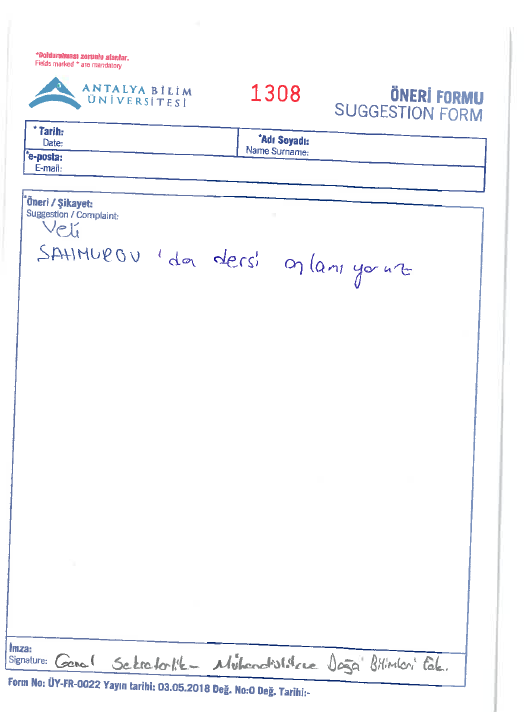 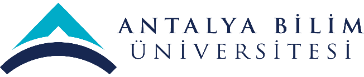 DÜZELTİCİ-ÖNLEYİCİ FAALİYETLER
14
15
16
17
18
19
20
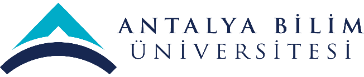 İÇ DENETİM SONUCUNA DAYALI ÖZ DEĞERLENDİRME ve GÖRÜŞLERİNİZ
Mühendislik ve Doğa Bilimleri Fakültesi kurum içi değerlendirme puanı %100 ‘dür. 

Denetim notları ışığında süreç içi düzeltme ve iyileştirmelerin yapılması planlanmıştır.
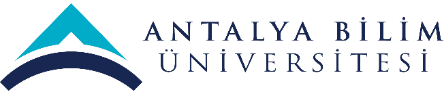 FARKLI ve İYİ UYGULAMA ÖRNEKLERİ
EĞİTİM-ÖĞRETİM ALANINDA
Not: Bu bilgiler bölümlerde toplanmaktadır ve YGG sunumlarına eklenmiştir.
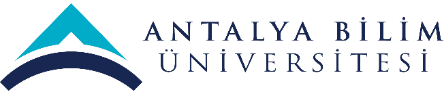 FARKLI VE İYİ UYGULAMA ÖRNEKLERİ
ARAŞTIRMA-GELİŞTİRME ALANINDA
Not: Bu bilgiler bölümlerde toplanmaktadır ve YGG sunumlarına eklenmiştir.
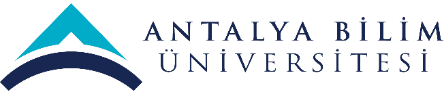 FARKLI VE İYİ UYGULAMA ÖRNEKLERİ
GİRİŞİMCİLİK ALANINDA
Not: Bu bilgiler bölümlerde toplanmaktadır ve YGG sunumlarına eklenmiştir.
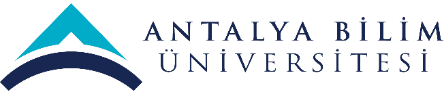 FARKLI VE İYİ UYGULAMA ÖRNEKLERİ
TOPLUMSAL KATKI ALANINDA
Not: Bu bilgiler bölümlerde toplanmaktadır ve YGG sunumlarına eklenmiştir.
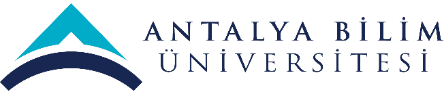 FARKLI VE İYİ UYGULAMA ÖRNEKLERİ
KURUMSALLAŞMA ALANINDA
Not: Bu bilgiler bölümlerde toplanmaktadır ve YGG sunumlarına eklenmiştir.
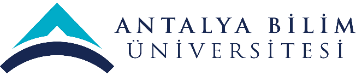 SÜREKLİ İYİLEŞTİRME ÖNERİLERİ
Not: Bu bilgiler bölümlerde toplanmaktadır ve YGG sunumlarına eklenmiştir.